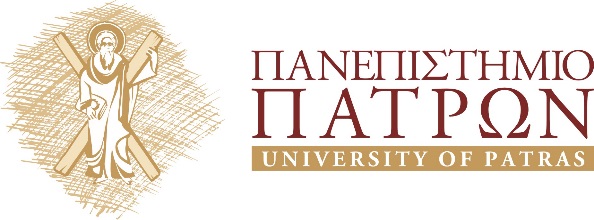 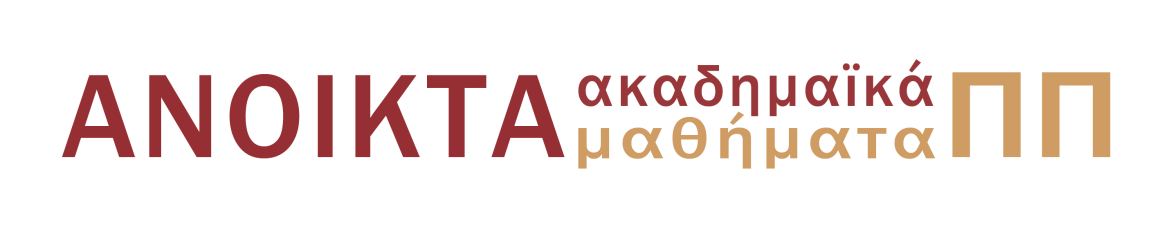 Φυσικοχημεία
Κεφάλαιο 4ο: Ισορροπίες Φάσεων
Κλεπετσάνης Παύλος, Επίκουρος Καθηγητής
Τμήμα Φαρμακευτικής
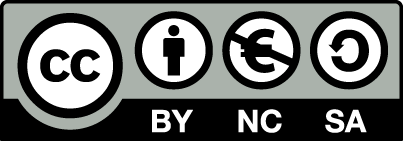 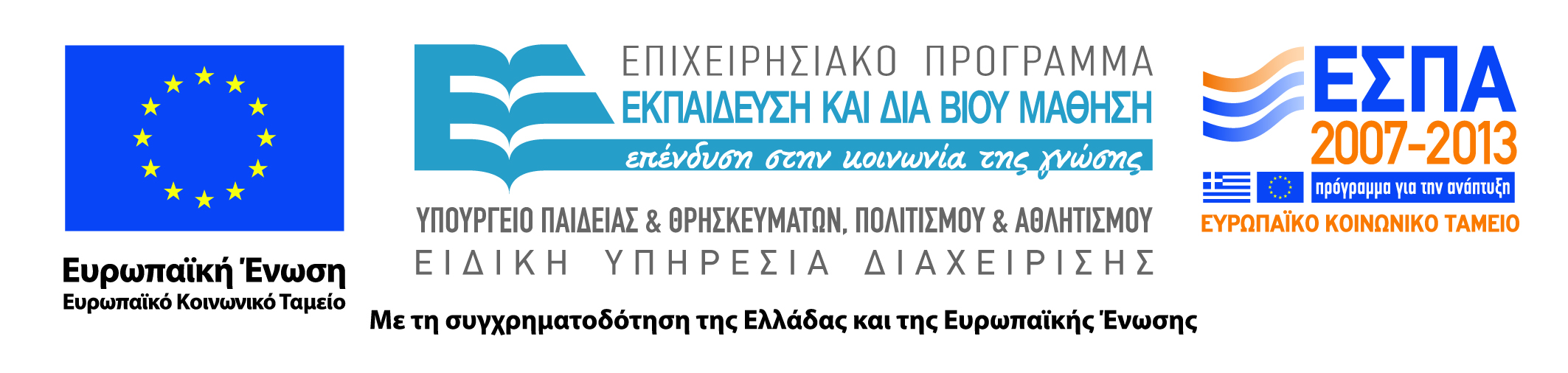 Άδειες Χρήσης
Το παρόν εκπαιδευτικό υλικό υπόκειται σε άδειες χρήσης Creative Commons. 
Για εκπαιδευτικό υλικό, όπως εικόνες, που υπόκειται σε άλλου τύπου άδειας χρήσης, η άδεια χρήσης αναφέρεται ρητώς. 
Αναφορά-Μη-Εμπορική Χρήση-Παρόμοια Διανομή
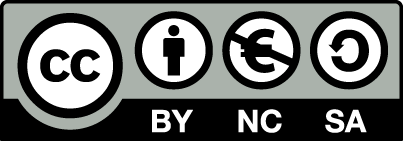 Χρηματοδότηση
Το παρόν εκπαιδευτικό υλικό έχει αναπτυχθεί στα πλαίσια του εκπαιδευτικού έργου του διδάσκοντα.
Το έργο «Ανοικτά Ακαδημαϊκά Μαθήματα στο Πανεπιστήμιο Πατρών» έχει χρηματοδοτήσει μόνο τη αναδιαμόρφωση του εκπαιδευτικού υλικού. 
Το έργο υλοποιείται στο πλαίσιο του Επιχειρησιακού Προγράμματος «Εκπαίδευση και Δια Βίου Μάθηση» και συγχρηματοδοτείται από την Ευρωπαϊκή Ένωση (Ευρωπαϊκό Κοινωνικό Ταμείο) και από εθνικούς πόρους.
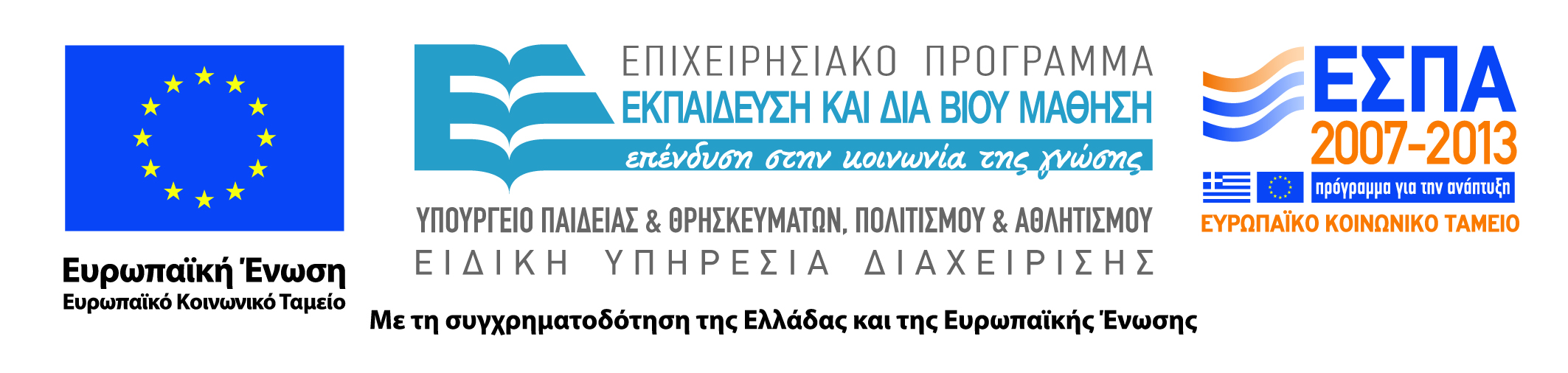 Σκοποί  ενότητας
Βασικοί στόχοι είναι η παρουσίαση 
Α) των διαγραμμάτων φάσεων ενός συστατικού και των μεταβολών που γίνονται κατά την αλλαγή φάσης
Β) των ισορροπίων σε μίγματα δύο συστατικών που συνυπάρχουν σε υγρά και στερεά μίγματα
Περιεχόμενα ενότητας
Συστήματα ενός συστατικού
Εισαγωγή στα συστήματα πολλών συστατικών
Χημικό δυναμικό ιδανικού αερίου
Ιδανικά διαλύματα – Νόμος Raoult
Μεταβολές θερμοδυναμικών συναρτήσεων κατά τον σχηματισμό ιδανικού και πραγματικού μίγματος
Ισορροπίες ιδανικού διαλύματος με άλλη φάση από καθαρό διαλύτη
Ισορροπίες μεταξύ υγρής και αέριας φάσης με δύο συστατικά
Ισορροπίες υγρής φάσης δύο συστατικών με στερεές φάσεις
Ισορροπίες μεταξύ υγρών φάσεων που αποτελούνται αμφότερες από δύο συστατικά
Βασικοί ορισμοί
Φάση : μέρος σύνθετου συστήματος – ομογενές (χημική σύσταση – φυσικές ιδιότητες) – διαχωρισμός με οριακές επιφάνειες (νερό – υδρατμός)
Διαχωριστικές επιφάνειες φάσεων
Πλήρης ανάμιξη αερίων – δεν υπάρχουν φάσεις αερίων σε ισορροπία
Διαχωριστική επιφάνεια : διαθερμική, κινητή, διαπερατή στην ύλη
Διαφορά στις εντατικές ιδιότητες (T, P, μ)  ροή μέχρι εξίσωση τους
Φάσεις σε ισορροπία : ίδιες εντατικές ιδιότητες
Κανόνας φάσεων Gibbs
Συστήματα ενός συστατικού
Σύστημα ενός συστατικού και n=1mol
Αύξηση της Πίεσης  μ
Αύξηση της Θερμοκρασίας μ
Καθορισμός :
Α) σημείου τήξης
Β) σημείου βρασμού
Γ) σημείου εξάχνωσης
Δ) τριπλού σημείου
Αρχή : μετάβαση στην φάση με την μικρότερη τιμή χημ. Δυναμικού
(θερμοδυναμικά σταθερότερη)
Καμπύλη εξάχνωσης
Διαγράμματα Φάσεων (1)
Φάση = f(πίεση, θερμοκρασία)
Για  ένα συστατικό :
r=1  και f = 3 – φ
 φ=1, f=2 (διμεταβλητό)
 φ=2, f=1 (μονομεταβλητό)
 φ=3, f=0 (αμετάβλητο)

Καμπύλες τήξεως, βρασμού, εξάχνωσης
Κρίσιμο σημείο, Κ (374C, 217.7atm)
Υπέρτηξη (καμπύλη ΟΔ)
Ξήρανση υπό κενό και ψύξη (λυοφιλοποίηση)
Καθορισμός τριπλού σημείου
((273,16Κ - 0.01C, 4,58mmHg)
Επιδράσεις αρνητικής κλίσης
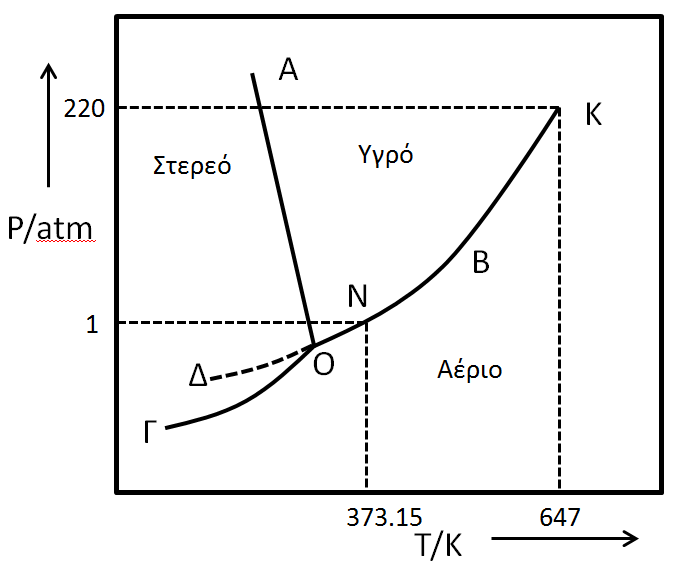 Διαγράμματα Φάσεων (2)
Λυοφιλοποίηση (Lyophilization)
Απομάκρυνση του διαλύτη με ψύξη του διαλύματος και εφαρμογή κενού – εξάχνωση του διαλύτη
Προστασία θερμοευαίσθητων μορίων
Εφαρμογή :
Φαρμακευτική μορφοποίηση
Βιομηχανία Τροφίμων
Επίδραση της αρνητικής κλίσης στο διάγραμμα φάσεων του νερού 
Μείωση του σημείου τήξης με την αύξηση της πίεσης
Κίνηση παγετώνων
Κίνηση σε πάγο

Υπέρψυχρο νερό : δεν μπορεί να υπάρξει σε θερμοκρασία χαμηλότερη των -48C
Καθαρότητα του νερού – ατμοσφαιρική πίεση
Ο σχηματισμός πάγου ξεκινά από λεπτά διαμερισμένα σωματίδια (σκόνη) ή άλλες προσμίξεις
Διαγράμματα Φάσεων (5)
Διάγραμμα φάσεων νερού : περισσότερα τριπλά σημεία – διαφορετικές μορφές πάγου

Διάγραμμα φάσεων Θείου
Τρία τριπλά σημεία
Διάγραμμα φάσεων του CO2
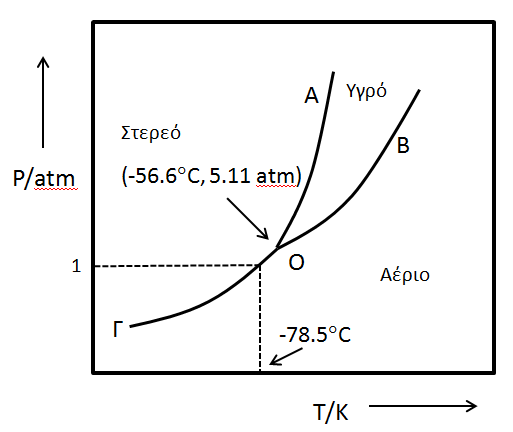 Τριπλό σημείο :
-56.6C και 5.11 atm

Σε P = 1atm αντιστοιχεί
θερμοκρασία -78.5C  (καμπύλη ΟΓ)
Ξηρός πάγος : στερεό διοξείδιο του άνθρακα, πολύ χαμηλή θερμοκρασία, δεν αφήνει υγρά κατάλοιπα
Μεταβολές θερμοδυναμικών παραμέτρων (1)
Ασυνεχής μεταβολή V, S, U κατά την αλλαγή φάσεων
Αντιστρεπτές μεταβολές φάσεων στις καμπύλες ισορροπίας
Ιδια P και T και στις δύο φάσεις – κανονικό σημείο τήξεως και ζέσεως του νερού (σε P = 1atm)
Φάσεις α και β σε ισορροπία :
μ(α) = μ(β)
Μεταβολές θερμοδυναμικών παραμέτρων (2)
Μεταβολή σε σταθερή P και T
qP: θερμότητα σε σταθερή P και T
Λανθάνουσα θερμότητα
Α) θερμότητα τήξης
Β) θερμότητα εξάτμισης
Γ) θερμότητα εξάχνωσης
Υπολογισμός ΔUm

Κανόνας TROUTON
ΔSεξαερ. = 90 J.K-1.mol-1
(στο κανονικό σημείο ζέσεως των υγρών)
Υγρά με σύζευξη μορίων (αλκοόλες) δεν ακολουθούν τον νόμο TROUTON
(διαμοριακές δυνάμεις)
ΔSεξαερ. = 109 J.K-1.mol-1 (νερό)
Εξίσωση CLAPEYRON (1)
Καμπύλες ισορροπίας P = P(T)
Αναλυτική μορφή
Κλίση καμπυλών ισορροπίας
dP/dT = P’ = P’(T)
Δύο φάσεις σε ισορροπία 
T(α) = T(β),  P(α) = P(β),  μ(α) = μ(β)

Μεταβολή κατά μήκος της καμπύλης κατά ΔT  ΔP και Δμ

Εξίσωση Gibbs-Duhem για κάθε φάση
S*dT – V*dP + n*dμ = 0  
dμ = -Sm*dT + Vm*dP
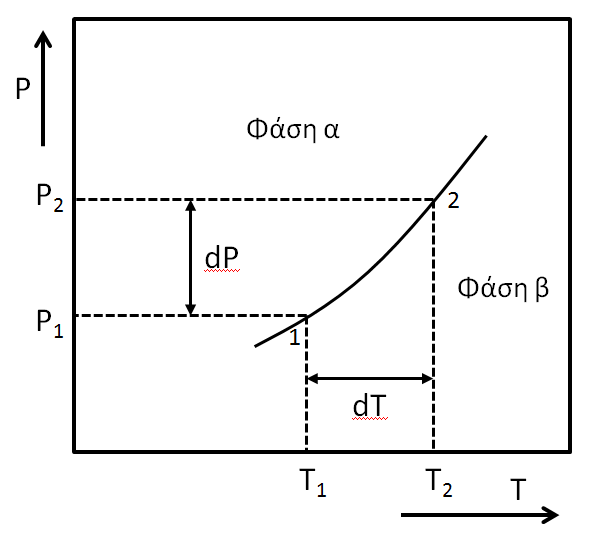 Εξίσωση CLAPEYRON (2)
Εξίσωση CLAUSIUS - CLAPEYRON (1)
Απλοποίηση εξίσωσης Clapeyron
Χαμηλή τάση ατμών 
Εξάτμιση – Εξάχνωση
Θέτουμε Vm(g) >> Vm(l), Vm(s)
Vm(g) = RT/P

Εξίσωση Clausius-Clapeyron :
Περιορισμός σε σχετικά στενή περιοχή θερμοκρασιών (50-100C) για σταθερή τιμή ΔΗ


I : σταθερά ολοκλήρωσης
Εξίσωση CLAUSIUS - CLAPEYRON (2)
Εκθετική μορφή της P = P(T)
Πειραματικός υπολογισμός του ΔH :
γραφική παράσταση του lnP έναντι του 1/T  ευθεία με κλίση = - ΔH/R
Υπολογισμός θερμότητας εξάτμισης καθαρών ουσιών
Θερμότητα εξάτμισης ≠ σταθερή
ΔΗ : μείωση με την αύξηση της θερμοκρασίας
Κρίσιμη θερμοκρασία : ΔΗ = 0
Μετατροπές Φάσεων Δευτέρας Τάξεως
Διαφορές από τις μετατροπές φάσεων πρώτης τάξεως : ασυνεχής μεταβολή των V, U, S με την θερμοκρασία – ύπαρξη λανθάνουσας θερμότητας
Μετατροπές δευτέρας τάξεως : ΔΗm = 0 και ΔSm = 0
Παραδείγματα :
Α) μετατροπή σιδηρομαγνητικών σε παραμαγνητικά στερεά
Β) Υπεραγωγιμότητα μετάλλων σε χαμηλές θερμοκρασίες
Γ) Μετατροπή υγρού He-I σε υγρό He-II (2K) (υπέρρευστη κατάσταση)
έχει 1000 φορές μικρότερο ιξώδες από το αέριο υδρογόνο
έχει 1000 φορές μεγαλύτερη θερμική αγωγιμότητα από τον χαλκό
διέρχεται από τριχοειδείς σωλήνες (δ < 0.01mm) χωρίς τριβή σε μερικά sec – αέριο He  χρειάζεται αρκετές εβδομάδες
Συστήματα πολλών συστατικών
Σύσταση φάσεων
Διάλυμα – αμοιβαία διαλυτότητα συστατικών
Είδη διαλυμάτων 
Στερεά διαλύματα
Γραμμομοριακό κλάσμα
(για την θεωρητική ανάλυση των ισορροπιών)
Γραμμομοριακή περιεκτικότητα, m (molality)
Συγκέντρωση, C : ποσότητα ανά μονάδα όγκου (molarity)
d = f(T) -- C = f(T) και x, m ≠ f(T)

Προσεγγίσεις για αραιά διαλύματα
Μερικές γραμμομοριακές ποσότητες
Ένα συστατικό : G = n*μ και μ = Gm
Συστήματα πολλών συστατικών, μi = Gi
μi : μερική γραμμομοριακή ελεύθερη ενέργεια Gibbs
Εφαρμογή Euler για ομογενή συνάρτηση α’ βαθμού
Μερική γραμμομοριακή ποσότητα Χi : συνεισφορά κάθε συστατικού στην ολική τιμή της ιδιότητας
Αιθανόλη-Νερό
Χημικό δυναμικό ιδανικών αερίων
Για dP σε σταθερή T :    dμ = Vm*dP
Για ορισμένη μεταβολή από P1 σε P2
Για καθαρό ιδανικό αέριο : Vm = RT/P
Πρότυπη κατάσταση : P1 = 1atm
 μ = f(T)
 P : καθαρός αριθμός

Περισσότερα συστατικά (μίγμα αερίων)
xi < 1  lnxi < 0
Θερμοδυναμική εξήγηση της πλήρους ανάμιξης των αερίων
Μείωση της τιμής χημ. Δυναμικού κατά τον όρο RTlnxi  όταν αναμιγνύονται τα αέρια – οδηγεί σε σταθερότερη κατάσταση 
(η κατάσταση με την μικρότερη τιμή χημικού δυναμικού είναι η σταθερότερη  θερμοδυναμικά)
Ιδανικά διαλύματα – Νόμος Raoult
Υγρά-Στερεά : σχέση P, V περίπλοκη
Υγρό διάλυμα / Ατμός σε ισορροπία
Ορίζουμε αντί μ(l) το ίσο του μ(g)
Ατμός : ιδανικό αέριο
Υγρή φάση : ένα συστατικό
Τάση ατμών καθαρού υγρού : Pi
Αφαίρεση  εξ.(2)-(1)
xi : γραμμομοριακό κλάσμα του συστατικού-i στο υγρό
Νόμος Raoult – Ιδανικό διάλυμα
Μεταβολές θερμοδυναμικών συναρτήσεων κατά τον σχηματισμό ιδανικού μίγματος
Σχηματισμός ιδανικού μίγματος : ανάμιξη καθαρών συστατικών
ΔGαναμιξ.. < 0 : αυθόρμητο φαινόμενο
Παράγωγος διαφοράς = διαφορά παραγώγων
Ιδανικό διάλυμα :
ΔG <0, ΔS >0, ΔV = 0, ΔH = 0
Πραγματικό διάλυμα :
ΔG <0, ΔS >0, ΔV ≠ 0, ΔH ≠ 0
ΔH ≠ 0 : ενδόθερμες / εξώθερμες
Ισορροπίες ιδανικού διαλύματος με άλλη φάση από καθαρό διαλύτη
Διάλυμα δύο συστατικών σε ισορροπία 
Δεύτερο συστατικό μόνο στην υγρή φάση
1 : διαλύτης
2 : διαλυμένη ένωση
Ισορροπίες
Υγρό διάλυμα – αέρια φάση από καθαρό διαλύτη (μείωση τάσης ατμών διαλύματος, ανύψωση του σημείου ζέσεως)
Υγρό διάλυμα – στερεή φάση από καθαρό διαλύτη (ταπείνωση του σημείου πήξεως)
Υγρό διάλυμα – υγρή φάση από καθαρό διαλύτη (ώσμωση, ωσμωτική πίεση)
Ιδανικό διάλυμα σε ισορροπία με αέριο καθαρό διαλύτη (1)
Διαλυμένη ένωση : αμελητέα τάση ατμών
Η τάση ατμών του διαλύματος οφείλεται μόνο στον διαλύτη
Ιδανικό διάλυμα : νόμος Raoult
Σχετική ελάττωση τάσης ατμών ισούται με το γραμμομοριακό κλάσμα της διαλυμένης ένωσης
Μέθοδος για τον προσδιορισμό ΜΒ
Προϋποθέσεις μεθόδου
Α) μη-πτητική ένωση
Β) διατήρηση μοριακή μορφής (αδιάστατη, μη-πολυμεριζόμενη, μη-αντίδραση με τον διαλύτη)
Γ) μετρήσιμη τιμή ΔP (περιορισμός ΜΒ, μεγάλο ΜΒ  μείωση ΔP)
Ανύψωση του σημείου ζέσεως – ταπείνωση του σημείου πήξεως (θερμοδυναμική εξήγηση)
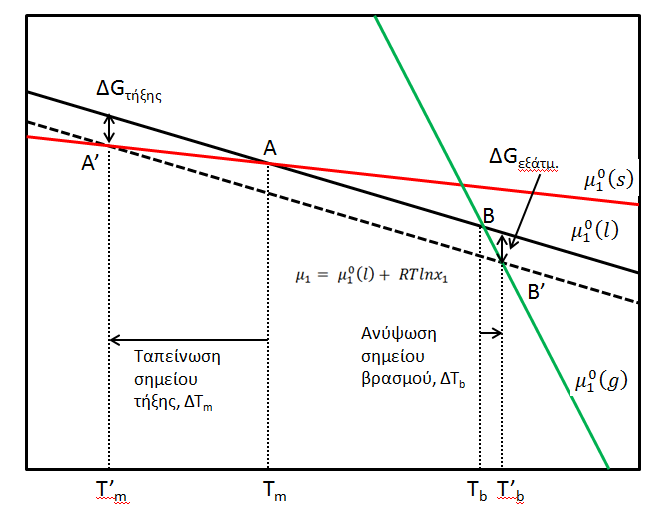 xi < 1  lnxi < 0
Ιδανικό διάλυμα σε ισορροπία με αέριο καθαρό διαλύτη (2)
Ζεσεοσκοπία
Συσχέτιση ανύψωσης σημείου ζέσεως και συγκέντρωσης
Κb : σταθερά γραμμομοριακής ανύψωσης σημείου ζέσεως ή ζεσεοσκοπική σταθερά 
Εξαρτάται μόνο από τις ιδιότητες του διαλύτη
Προϋποθέσεις για την ύπαρξη μόνο της μοριακής μορφής της ένωσης (διάσταση, σύζευξη, πολυμερισμός, αντίδραση με τον διαλύτη)
Προσδιορισμός Μοριακού βάρους – περιορισμοί (μεγάλο ΜΒ  μικρό ΔΤ)
Ιδανικό διάλυμα σε ισορροπία με στερεό καθαρό διαλύτη
Κρυοσκοπία
Αμελητέα διαλυτότητα της διαλυμένης ουσίας στον στερεό διαλύτη
Συσχέτιση ταπείνωσης σημείου ζέσεως και συγκέντρωσης
Κf : σταθερά γραμμομοριακής ταπείνωσης σημείου ζέσεως ή κρυοσκοπική σταθερά 
Εξαρτάται μόνο από τις ιδιότητες του διαλύτη
Προϋποθέσεις για την ύπαρξη μόνο της μοριακής μορφής της ένωσης (διάσταση, σύζευξη, πολυμερισμός, αντίδραση με τον διαλύτη)
Προσδιορισμός Μοριακού βάρους – περιορισμοί (μεγάλο ΜΒ  μικρό ΔΤ)
Ιδανικό διάλυμα σε ισορροπία με υγρό καθαρό διαλύτη
Ημιπερατή μεμβράνη
Διάλυμα – Καθαρός διαλύτης
Ροή από τον διαλύτη στο διάλυμα 
Ισορροπία : εξίσωση χημικών δυναμικών 
Διάλυμα : αύξηση του χημ. Δυναμικού λόγω αύξησης της πίεσης
Ώσμωση – ωσμωτική πίεση
Αραιό διάλυμα
Όγκος διαλύματος = Vm1*n1
Νόμος Van’t Hoff (αραιά διαλύματα)
Προσδιορισμός μοριακού βάρους – τεχνικοί περιορισμοί (μεγάλος χρόνος ισορροπίας, μικρή μεταβολή της ωσμωτικής πίεσης)
Σταθερές ΔH, T και Vm1
Ισορροπίες μεταξύ υγρής και αέριας φάσεως με δύο συστατικά (1)
Ισορροπία υγρού-ατμού
Διαγράμματα πίεσης-σύστασης σε σταθερή θερμοκρασία
Υγρό διάλυμα δύο συστατικών – ανάμιξη σε οποιαδήποτε αναλογία και τα δύο πτητικά
Νόμος Raoult για κάθε συστατικό σε όλη την περιοχή συγκεντρώσεων
P : γραμμική συνάρτηση των x1, x2
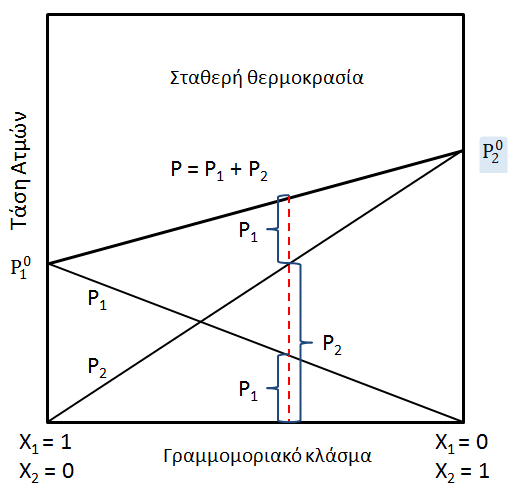 Ισορροπίες μεταξύ υγρής και αέριας φάσεως με δύο συστατικά (2)
Σύσταση ατμού (x1’, x2’) για ορισμένη σύσταση υγρού (x1, x2)
Ίδια σύσταση ατμού για ίσες τάσεις ατμού (περίπτωση a)
Αναλογία συστατικού 1 στον ατμό μικρότερη από το υγρό (περίπτωση b)
Αναλογία συστατικού 1 στον ατμό μεγαλύτερη από το υγρό (περίπτωση c)
Η σχέση P και x’2 δεν είναι γραμμική
Ισορροπίες μεταξύ υγρής και αέριας φάσεως με δύο συστατικά (3)
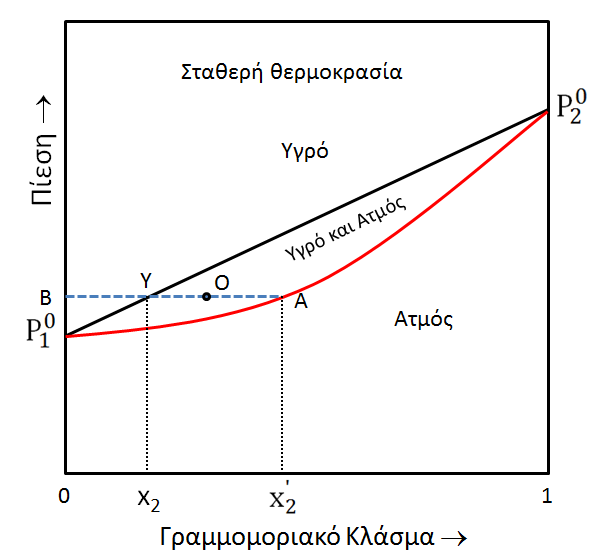 P έναντι x2 και x’2
Σταθερή θερμοκρασία
Υ : σύσταση υγρού
Α : σύσταση ατμού
Περιοχές υγρού, ατμού και ατμού-υγρού
Σχετικές ποσότητες ατμού-υγρού : κανόνας μοχλού 
n(l)/n(g) = OA/OY
Ισορροπίες μεταξύ υγρής και αέριας φάσεως με δύο συστατικά (4)
Διαγράμματα θερμοκρασίας – σύστασης σε σταθερή πίεση
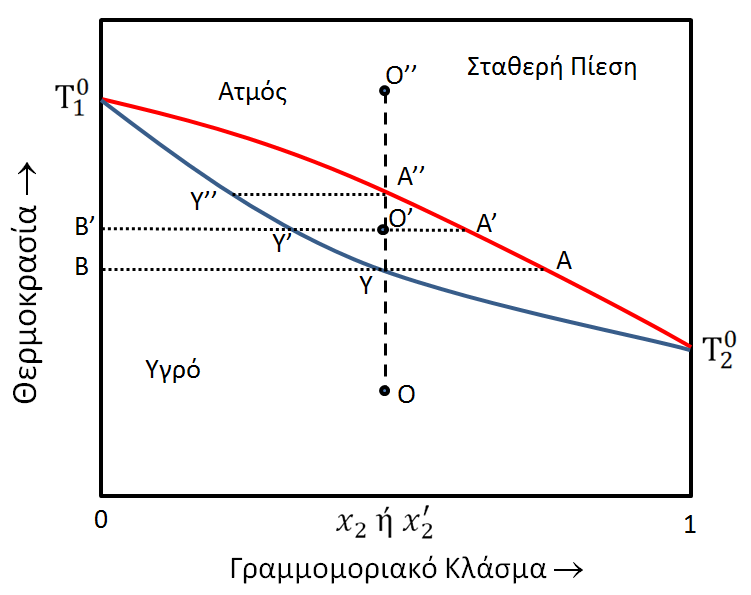 Ισορροπίες μεταξύ υγρής και αέριας φάσεως με δύο συστατικά (5)
Διαγράμματα θερμοκρασίας – σύστασης σε σταθερή πίεση
Σταθερή πίεση, T = T(x2) και T = T(x’2)
Εξίσωση Clausius-Clapeyron : περίπλοκες εξισώσεις
Διαγράμματα θερμοκρασίας – σύστασης από πειραματικά δεδομένα
Μη γραμμικές : τάση ατμών δεν είναι γραμμική συνάρτηση του σημείου ζέσεως
Αναστροφή περιοχών
Ευκολότερη μεταβολή της θερμοκρασίας σε σχέση με την πίεση
Μεταβολές καταστάσεων κατά την αύξηση της θερμοκρασίας σε σταθερή πίεση 
(Ο  Ο’  Ο’’)
Κλασματική Απόσταξη (1)
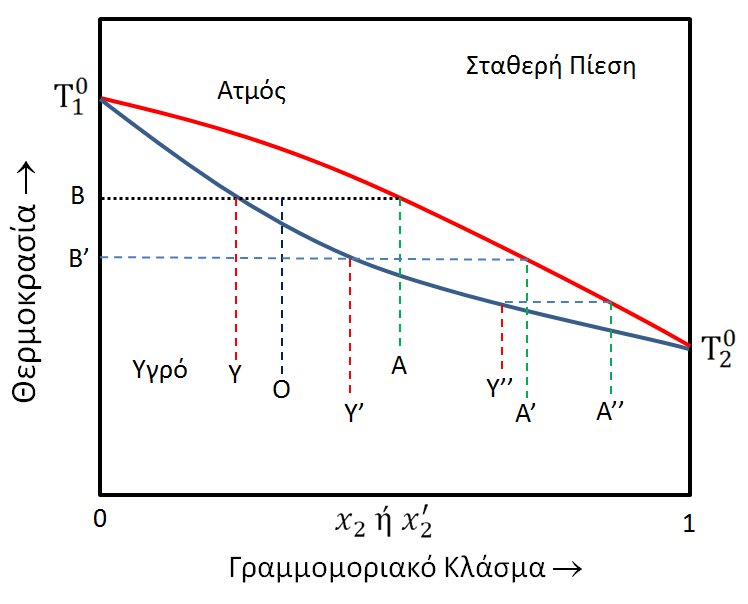 Απλή απόσταξη – Ολική επαναρροή (θέρμανση σε φιάλη με κάθετο ψυκτήρα)
Διατάραξη συστήματος με την απομάκρυνση ποσότητας αποστάγματος
Κλασματική Απόσταξη (2)
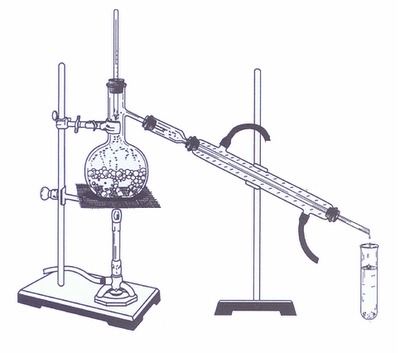 Διαδοχικές αποστάξεις : εμπλουτισμός αποστάγματος – αύξηση θερμοκρασίας βρασμού

Κλασματική απόσταξη
Απόσταξη σε κλασματική στήλη
Ισοδύναμη με αριθμό διαδοχικών αποστάξεων 
Συμπυκνώσεις – Εξατμίσεις
Απλή απόσταξη
Ολική απομάκρυνση αποστάγματος
Πειραματική διάταξη
Κλασματική Απόσταξη (3)
Κλασματική στήλη - πληρωτικό υλικό
(έλικες γυαλιού, θραύσματα γυαλιού, υάλινα σφαιρίδια, κ.λ.)
Απόδοση κλασματικής στήλης : αριθμό θεωρητικών πλακών
Θεωρητική Πλάκα : ισοδύναμη με απλή απόσταξη
HETP : ύψος ισοδύναμο προς μια θεωρητική πλάκα
‘Υψος στήλης / αριθμού θεωρητικών πλακών
Αύξηση της περιεκτικότητας του λιγότερου πτητικού συστατικού  αύξηση θερμοκρασίας βρασμού
Διαχωρισμός υγρών με μικρή διαφορά σημείου βρασμού (βενζόλιο – τολουόλιο)
Αποκλίσεις από τον Νόμο Raoult–Αζεοτροπικά μίγματα (1)
Θετικές – Αρνητικές αποκλίσεις από τον Νόμο Raoult
Θετική απόκλιση : καμπύλη τάσεων ατμών-σύστασης πάνω από την ευθεία
Αρνητική απόκλιση : καμπύλη τάσεων ατμών-σύστασης κάτω από την ευθεία
(γράφημα τάση ατμών – σύσταση)
Μικρές αποκλίσεις : 
Α) σημείο ζέσεως μίγματος μεταξύ των σημείων ζέσεως των συστατικών
Β) διαχωρισμός με κλασματική απόσταξη
Μεγάλες αποκλίσεις :
Α) δεν διαχωρίζονται με κλασματική απόσταξη
Β) σημείο ζέσεως μίγματος εκτός της περιοχής των σημείων ζέσεως των συστατικών (καμπύλη τάσης ατμών-σύστασης με μέγιστο ή ελάχιστο)
Γ) αποστάζει με σταθερή σύσταση σε ορισμένη θερμοκρασία : Αζεοτροπικό μίγμα
Αποκλίσεις από τον Νόμο Raoult–Αζεοτροπικά μίγματα (2)
Θετική απόκλιση – Σύστημα ακετόνης-διθειάνθρακα (αιθανόλη-νερό, εμπορική αιθανόλη 95% περιεκτικότητα)
Ελάχιστο – σημείο ζέσεως αζεοτροπικού μίγματος χαμηλότερο του σημείου ζέσεως του πτητικότερου συστατικού
Απόσταγμα : αζεοτροπικό μίγμα  - Υπόλειμμα : καθαρό συστατικό
Αποκλίσεις από τον Νόμο Raoult–Αζεοτροπικά μίγματα (3)
Αρνητική απόκλιση – Σύστημα ακετόνης-χλωροφορμίου
Μέγιστο - σημείο ζέσεως αζεοτροπικού μίγματος υψηλότερο του σημείου ζέσεως του λιγότερο πτητικού συστατικού
Απόσταγμα : καθαρό συστατικό  - Υπόλειμμα : αζεοτροπικό μίγμα
Αραιά ιδανικά διαλύματα
Σε x21 : καμπύλη της P2 είναι γραμμική και εφαπτόμενη της ευθείας του νόμου Raoult
Ίδια περιοχή όπου x1 0 (αραιό διάλυμα) : καμπύλη της P1 είναι περίπου γραμμική και εφαπτόμενη ευθείας Η1
Στην απέναντι περιοχή (x1 1 και x20) εμφανίζεται ανάλογη συμπεριφορά
Αραιό Ιδανικό διάλυμα : ισχύει ο νόμος Raoult για τον διαλύτη και ο νόμος Henry για την διαλυμένη ένωση (για την ίδια περιοχή συγκεντρώσεων)
Ισορροπίες υγρής φάσης δύο συστατικών με στερεές φάσεις
Καμπύλες σημείου τήξεως : ισορροπία διαλύματος – καθαρού στερεού διαλύτη

Καμπύλες διαλυτότητας : ισορροπία διαλύματος – καθαρής διαλυμένης ένωσης
(κορεσμένο διάλυμα)

Διαγράμματα σημείου πήξεως – σύστασης
P = 1atm (σταθερή) – ανοιχτό στην ατμόσφαιρα
Μικρή επίδραση της πίεσης
Αριθμός βαθμών ελευθερίας, f = 2 + 2 – φ
Μέγιστος αριθμός = 3 ή 2 (για σταθερή P)
Δύο βαθμοί ελευθερίας : θερμοκρασία, σύσταση
(δισδιάστατο διάγραμμα σύστασης, T για την απεικόνιση της κατάστασης)
Ψύξη δυαδικού μίγματος : α) καθαρές ενώσεις και β) μικτοί κρύσταλλοι
Δυαδικά μίγματα – Διαχωρισμός καθαρών ενώσεων (1)
Α) μη σχηματισμός χημικής ένωσης (Α, Β)
Ευτηκτικό μίγμα : 
μίγμα με το χαμηλότερο σημείο τήξεως και f = 1 
(πίεση σταθερή : απόλυτα ορισμένο, μηδενικοί βαθμοί ελευθερίας πέραν της πίεσης)

Εφαρμογές :
Καθαρισμός βιοδραστικών ενώσεων (β.ε.) σε μεγάλη κλίμακα,
Στερεά διαλύματα για την αύξηση της διαλυτότητας β.ε.(η β.ε. σε μοριακή μορφή) – χορηγούμενη φαρμακοτεχνική μορφή
Δυαδικά μίγματα – Διαχωρισμός καθαρών ενώσεων (2)
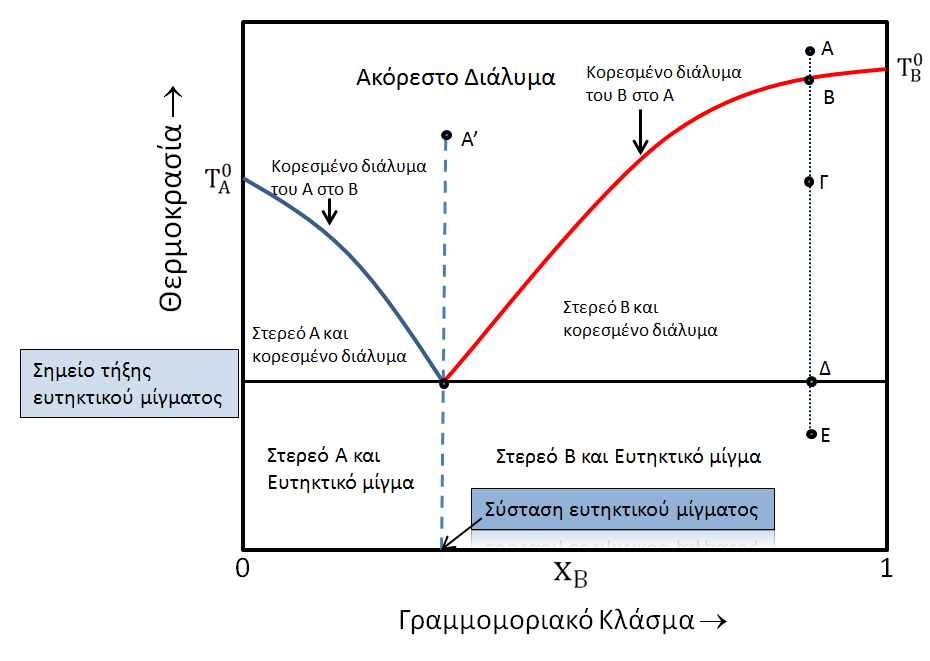 Δυαδικά μίγματα – Διαχωρισμός καθαρών ενώσεων (3)
Σχηματισμός ένωσης ΑΒ
Μέγιστο στην καμπύλη θερμοκρασίας-σύστασης
Π.χ. H2SO4.nH2O
Καμπύλες ψύξης – Θερμική ανάλυση
Διαγράμματα θερμοκρασίας - χρόνου
Διαφορετικός ρυθμός ψύξης
Φαινόμενο υπέρτηξης
Λανθάνουσα θερμότητα τήξης
Πλησιέστερα στο ευτηκτικό σημείο 
ευθύγραμμο τμήμα 
Θερμική ανάλυση (σειρά μιγμάτων, καμπύλες ψύξης  ένα σημείο στα διαγράμματα θερμοκρασίας-σύστασης)
Διαφορική Θερμιδομετρία Σάρωσης :
προσδιορισμός μεταβολών κατά την θέρμανση και ψύξη ενός μίγματος ή ενός καθαρού υλικού
Ισορροπίες μεταξύ δύο υγρών φάσεων αποτελούμενες από δύο συστατικά (1)
Μερικώς αναμιγνυόμενα υγρά (πλήρης ανάμιξη σε ορισμένη αναλογία)
Π.χ. : νερό και 1-βουτανόλη, ανιλίνη, εξάνιο
Ανάλογα με το ποσοστό κάθε συστατικού : μία ή δύο φάσεις
Δύο φάσεις σε ισορροπία : συζυγή διαλύματα Α και Β
(Διάλυμα-Α : συστατικό-1 κορεσμένο σε συστατικό-2 και Διάλυμα-Β : συστατικό-2 κορεσμένο σε συστατικό-1)
Μερική ανάμιξη : μεγάλες αποκλίσεις από την ιδανική συμπεριφορά
Υγρά που σχηματίζουν ιδανικά διαλύματα αναμιγνύονται πλήρως
Ισορροπίες μεταξύ δύο υγρών φάσεων αποτελούμενες από δύο συστατικά (2)
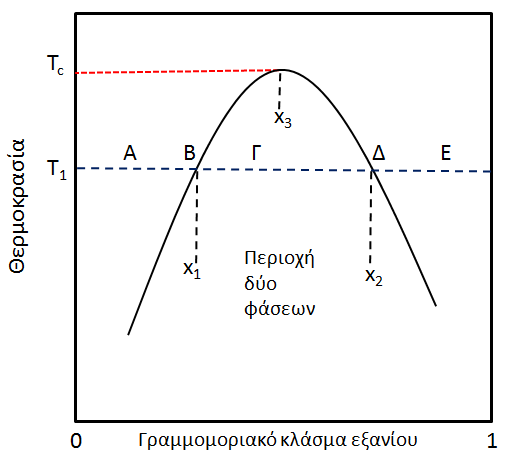 Σύστημα ανιλίνη-εξάνιο
Σταθερή πίεση
Βαθμοί ελευθερίας :
f = 2 + 2 – 2 = 2
Θερμοκρασία, σύσταση
Κρίσιμη θερμοκρασία διάλυσης, Tc
Ισορροπίες μεταξύ δύο υγρών φάσεων αποτελούμενες από δύο συστατικά (3)
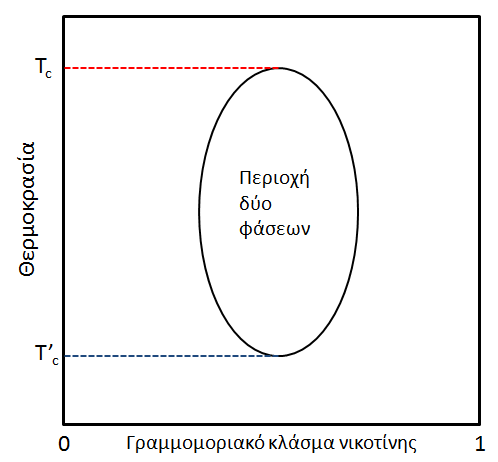 Σύστημα νικοτίνης-νερού
P = 1atm
Κατώτερη θερμοκρασία ανάμιξης, T’c
Ανώτερη θερμοκρασία ανάμιξης, Tc
Απόσταξη μη-αναμιγνυόμενων υγρών
Μηδαμινή αμοιβαία διαλυτότητα
Μη επίδραση του ενός συστατικού στο άλλο
Τάση ατμών του υγρού ίση με την εξωτερική πίεση (P = 1atm) στο σημείο βρασμού
Μείωση της εξωτερικής πίεσης  μείωση του σημείου βρασμού
Επίτευξη της απαιτούμενης πίεσης σε χαμηλότερη θερμοκρασία
Τάση ατμών : εντατική ιδιότητα, ανεξάρτητη της ποσότητας του υγρού
(x’1, x’2) : γραμμομοριακά κλάσματα στον ατμό
Απόσταξη με υδρατμούς
Προσδιορισμός μοριακών βαρών – περιορισμοί
Σημείωμα Αναφοράς
Copyright Πανεπιστήμιο Πατρών, Κλεπετσάνης Παύλος «Ισορροπίες Φάσεων»
    Έκδοση: 1.0. Πάτρα 2015. 

   Διαθέσιμο από τη δικτυακή διεύθυνση: https://eclass.upatras.gr/courses/PHA1611/
Σημείωμα Χρήσης Έργων Τρίτων
Το υλικό της παρουσίασης προέρχεται από το βιβλίο: 
 
«ΦΥΣΙΚΟΧΗΜΕΙΑ – Βασική θεώρηση»
Συγγραφέας : Ν.Α. ΚΑΤΣΑΝΟΣ
Τρίτη Έκδοση – Συμπληρωμένη
Σημείωμα Αδειοδότησης
Το παρόν υλικό διατίθεται με τους όρους της άδειας χρήσης Creative Commons
Αναφορά, Μη Εμπορική Χρήση Παρόμοια Διανομή 4.0 [1] ή μεταγενέστερη, Διεθνής
Έκδοση.   Εξαιρούνται τα αυτοτελή έργα τρίτων π.χ. φωτογραφίες, διαγράμματα κ.λ.π.,
τα οποία εμπεριέχονται σε αυτό και τα οποία αναφέρονται μαζί με τους όρους χρήσης
τους στο «Σημείωμα Χρήσης Έργων Τρίτων».    
 [1] http://creativecommons.org/licenses/by-nc-sa/4.0/ 
Ως Μη Εμπορική ορίζεται η χρήση:
που δεν περιλαμβάνει άμεσο ή έμμεσο οικονομικό όφελος από την χρήση του έργου, για το διανομέα του έργου και αδειοδόχο
που δεν περιλαμβάνει οικονομική συναλλαγή ως προϋπόθεση για τη χρήση ή πρόσβαση στο έργο
που δεν προσπορίζει στο διανομέα του έργου και αδειοδόχο έμμεσο οικονομικό όφελος (π.χ. διαφημίσεις) από την προβολή του έργου σε διαδικτυακό τόπο
Ο δικαιούχος μπορεί να παρέχει στον αδειοδόχο ξεχωριστή άδεια να χρησιμοποιεί το έργο για εμπορική χρήση, εφόσον αυτό του ζητηθεί
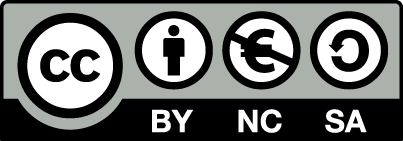 Τέλος Ενότητας
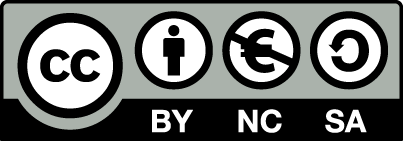 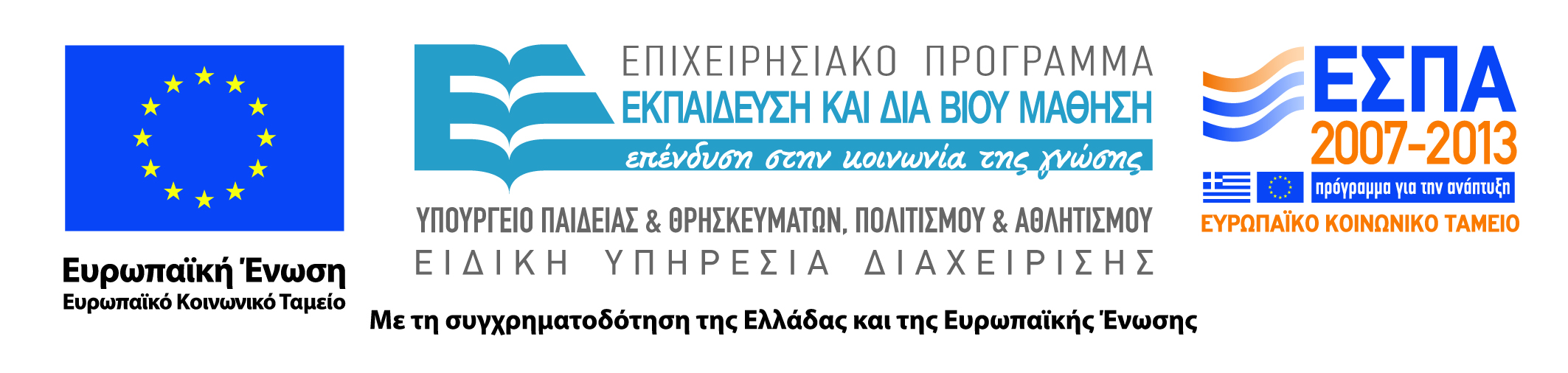